ラライブ講師®実践会特別セミナー 202★年 月 日 時～
タイトル
初めてのＷＥＢセミナーです。改善を進めていきたいので、
　ぜひ、アンケート＆フィードバックをお願いいたします。
●　「　　　」で表現　
●
　
●　
　とお悩みの
　
　（対象者）　のみなさん
実績などでＴアップ
セミナー名
を体験することで、
（ベネフィット）になりませんか？
このセミナーを受けると、
●（より具体的なベネフィット）
●
●　　を手に入れることができます
講師紹介
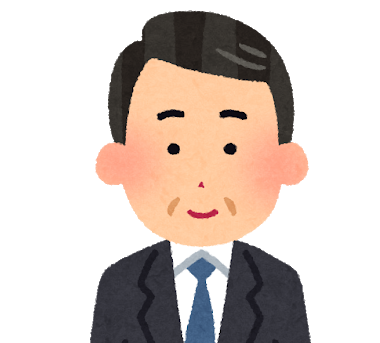 4
体験したお客様の声
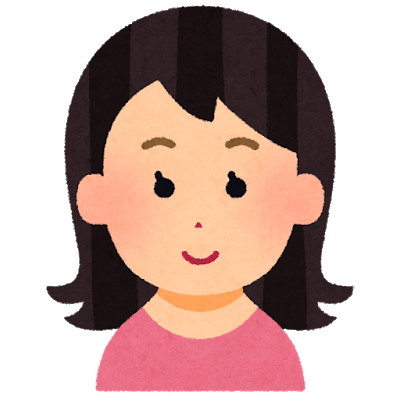 ○○○○・・・見出し　
　　　　　　　　　　(○代女性）
○○○○（文章）
○○○○
○○○○
当日の進行
○小見出し　　　・・・することで、○○が得られる
○小見出し　　　・・・することで、○○が得られる
○小見出し　　　・・・することで、○○が得られる